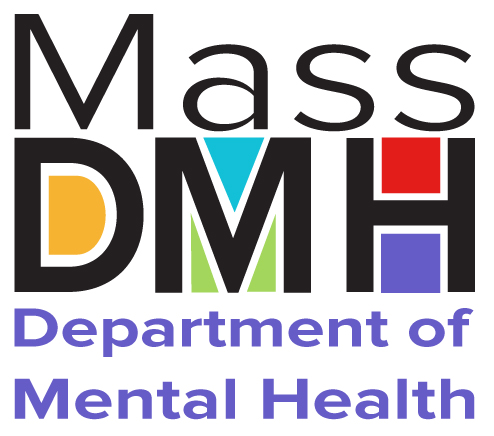 ACCS Provider Webinar SeriesSession #3: ACCS Clinical Documentation
3

June 6, 2018
1
ACCS Provider Webinar, Session #3
6/6/2018
Agenda
Introductions	
New ACCS clinical documentation requirements
Guiding principles
Risk screening and assessment
Self Sufficiency Matrix
Treatment Plan
Monthly Notes
Timeline for transition from CBFS to ACCS documentation
EHRs and MSDP Form Set
Rehab Option reviews
Additional questions
Next steps
2
ACCS Provider Webinar, Session #3
6/6/2018
Introductions
Beth Lucas
	Assistant Commissioner for Mental Health Services

Kim Clougherty
	Director of Community Services

Nancy Connolly, Psy.D.
	Assistant Commissioner for Forensic Services
3
ACCS Provider Webinar, Session #3
6/6/2018
ACCS Clinical Documentation Requirements
Guiding Principle – To deliver and document a clinically enhanced service model by:

Ensuring that licensed clinicians are actively leading and conducting the assessment, completing a formulation of service needs and managing the delivery of interventions
Integrating ACCS and BH CP assessment and treatment planning processes
Utilizing validated screening and assessment tools
Maximizing use of EHRs/technology (data elements versus forms)
Leveraging existing documentation (i.e. MSDP) where possible
4
ACCS Provider Webinar, Session #3
6/6/2018
Approach to Risk Screening & Assessment
Level of risk depends on a number of dynamic variables
Approach the risk assessment process as ongoing and dynamic; part of the treatment planning process
Risk level goes up and down depending on the circumstances
Review history or self-injury and violence with team members
Regardless of “positive/negative” screen, clinical judgement guides need for ongoing assessment
5
ACCS Provider Webinar, Session #3
6/6/2018
Screening & Assessment – Risk for Violence
CRIT – Screening Tool
HRC-20 – Assessment

No absolute cutoff or tallied score to determine need for assessment
Items that suggest further investigation/assessment:
History of violent crimes (2-e) or use of weapons
Leveled by the Sex Offender Registry Board
Prior commitment to Bridgewater State Hospital
Other than these more extreme situations, rely on the clinical skills of the person doing the screenings to start a formulation based on the information in the screening
If there is insufficient information to make a determination, recommend further evaluation
6
ACCS Provider Webinar, Session #3
6/6/2018
HCR-20 Training
Licensed clinicians needs additional training to administer the HCR-20
ACCS providers identify a subset of clinicians to receive training to administer the HCR-20
On-line and in-person training options available – 20 hours


DMH will provide direction and support related to training and exploring options to augment training efforts by providing group training sessions
7
ACCS Provider Webinar, Session #3
6/6/2018
Screening and Assessment – SBIRT
SBIRT – Screening, Brief Intervention and Referral to Treatment
Short, well-tested questionnaire identifies risk (such as the ASSIST, the CRAFFT, the AUDIT, the DAST, etc.)
ACCS provider selects a screening tool from the SBIRT materials that best meets its needs
Substance use assessment completed for clients identified in screening; can use MSDP Substance Use Addendum as assessment tool

https://www.mass.gov/service-details/screening-brief-intervention-and-referral-to-treatment-sbirt
http://www.masbirt.org/
8
ACCS Provider Webinar, Session #3
6/6/2018
SBIRT FAQ
Q:  Will the SBIRT screening tool completely replace the current substance abuse addendum in the ACA?  

A:  No.  
The SBIRT materials provide a number of screening tools.  One or more of these tools are selected by the provider to incorporate into the comprehensive assessment and is used as needed during treatment.
When a Licensed Clinician utilizes the SBIRT screening tool and determines the need for further assessment, the provider utilizes a substance use assessment.  Providers may use the MSDP Substance Use Addendum or other assessment.
9
ACCS Provider Webinar, Session #3
6/6/2018
Screening & Assessment – Risk for Suicide
The Columbia-Suicide Severity Rating Scale (C-SSRS) 
Series of questions about suicidal thoughts and behaviors
The number and choice of questions depend on each person’s answers – 2 to 6 questions
Provider establishes criteria or thresholds that determine what to do next for each person assessed based on the judgment of the clinician administering the scale

http://cssrs.columbia.edu/about-the-project/about-the-lighthouse-project/
10
ACCS Provider Webinar, Session #3
6/6/2018
Screening and Assessment FAQ
Q:  How often do risk screenings and assessments need to be completed?

A:  Risk screening,  assessment, planning and prevention are ongoing and inter-related processes. 
Risk screenings and assessments, if indicated, must be completed during the initial screening and assessment
Providers develop systems to identify and alert Team members, including the Licensed Clinician, to any changes in risk or protective factors
When identified, the Licensed Clinicians determines the need for risk screening, assessment and changes to the Treatment, Safety, and Crisis Prevention and Response Plans
In addition, risk screenings and assessments, if indicated, must be reviewed and completed during the annual review
11
ACCS Provider Webinar, Session #3
6/6/2018
Screening and Assessment FAQ
Q:  It is assumed that the current risk assessment form used by CBFS will no longer be used and that the various risk screenings and assessments will together function as the risk assessment that would be used to inform the Risk and Crisis Prevention form?
A:  Yes, the risk screening and assessment includes the following:
Substance Use:  SBIRT screening tool and substance use assessment
Risk for Violence:  CRIT and HCR-20
Risk For Suicide: Columbia-Suicide Severity Rating Scale (C-SSRS)
12
ACCS Provider Webinar, Session #3
6/6/2018
Screening and Assessment FAQ
Q:  May providers choose to use the existing MSDP Risk Assessment in place of the DMH’s CRIT for physical violence risk screen, as all items are covered in both documents?

A:  DMH is reviewing this document and will provide a response at a later date next week.
13
ACCS Provider Webinar, Session #3
6/6/2018
Self Sufficiency Matrix
The Self-Sufficiency Matrix replaces the Assessed Need Checklist in the MSDP ACA.  
Identify a score of 1-5 for each domain; include N/A
Identify if “Person Desires Change Now” (Y/N)
Add the “Transition/Level of Care Change/Aftercare/Discharge Plan” section of the Individualized Action Plan to the assessment or addendum document
SSM is used to: 
Identify reason for referral
Guide level of care reviews with DMH
Dtermine readiness for transition

https://www.hudexchange.info/resource/1618/hmis-self-sufficiency-matrix-training/
14
ACCS Provider Webinar, Session #3
6/6/2018
Self Sufficiency Matrix FAQ
Q:  Requiring providers to “replace” the MSDP ACA Assessment needs checklist with the self-sufficiency matrix (SSM)– this implies DMH requires the SSM to be embedded in the ACA, not completed as an addendum to the ACA.

A:  ACCS providers may continue to use the MSDP form set and/or current EHR systems.  It is allowable to create a separate addendum instead of embedding ACCS requirements into the MSDP formset.
15
ACCS Provider Webinar, Session #3
6/6/2018
Treatment Plans
ACCS providers can utilize existing MSDP form set and/or EHR treatment plans
Treatment Plan must include:  “Reason for Referral” and “Barriers to Transition” 
These fields can be added as a “recall value”

Q:  If an ACCS providers has "reason for referral" as a data element in the Comprehensive Assessment that drives the Treatment Plan, does it have to be on the Treatment Plan as well?

A:  Yes, the reason for referral needs to be linked to the assessment and treatment plan. In the ACCS model, the reason for referral is one of the cornerstones of treatment planning and needs to be measured and reviewed regularly.   The reason for referral is validated through assessment and treatment planning and guides Level of Care reviews with DMH.
16
ACCS Provider Webinar, Session #3
6/6/2018
Monthly Notes
Utilize the existing MSDP Monthly Progress Note Summary 
This form replaces the Service Note.
ACCS providers develop policies and procedures addressing record documentation identify how information is gathered and documented during the month about interventions to inform the preparation of monthly notes and Rehab Option claiming.
The Monthly Progress Note includes measurable data in the description of progress toward goals identifies the number of Rehab billable days.
17
ACCS Provider Webinar, Session #3
6/6/2018
Monthly Note FAQ
Q:  Is it still necessary to document every contact in a Service Note or similar form?

A:  It is necessary to document contact with a Client, however daily Service Notes are no longer required as part of a client record.  Providers need to develop a process for how they will document the implementation of interventions to inform the preparation of Monthly Notes and claim for Rehab Option.
18
ACCS Provider Webinar, Session #3
6/6/2018
Monthly Note FAQ
Q:   The MSDP Monthly Progress Note Summary has only one field in addition to the Goal and Objective Status/Progress section.  This field only asks for a summary of health related activities. Is that truly the intention (to only document health related concerns) or should all non-IAP related information in the month be summarized here?

A:  Any information related to the Person that impacts treatment planning development and the delivery of interventions should be included in the monthly note.  Providers are responsible for monitoring physical health statuses and respond to urgent needs.  This section does speak to those health related activities, concerns, changes and follow up.
19
ACCS Provider Webinar, Session #3
6/6/2018
Monthly Note FAQ
Q:  Do the monthly Progress Note Summary forms need to be completed on the months that Review/Revision forms are also due? 

A:  Monthly notes should continue to occur on a monthly basis, including when the quarterly review falls within that month.  Monthly notes are used to inform the quarterly review.
20
ACCS Provider Webinar, Session #3
6/6/2018
Timeline
RFR requirement:  Assessments and treatment plans are completed as soon as possible but no later than 6 months after contract start date (1/1/19)

At contract start, suggest providers work off the current the current assessment and treatment plan annual dates
Review and update the assessment and treatment plan at the first quarterly review of the treatment planning cycle
Complete quarterly reviews for the first year 
Complete re-assessment and treatment plan at original annual date
21
ACCS Provider Webinar, Session #3
6/6/2018
Timeline Examples
Client with an annual review date of 5/8/18
Complete review and revise treatment plan on 8/8/18
Continue quarterly reviews
Annual review on 5/8/19

Client with a change in vendor
ACCS provider reviews clinical record
Revises treatment plan at quarterly review or sooner 
ACCS provider assesses if it can implement the existing treatment plan and report  “R days” and prioritizes those treatment plans that need significant revision and or engagement focus
22
ACCS Provider Webinar, Session #3
6/6/2018
EHRs and MSDP Form Set
Providers may continue to use current EHR systems and/or MSDP form set.  The assessment, treatment planning and documentation requirements can be met by one or more of the following options:
Utilizing “recall” values from other clinical documentation (e.g. BH CP assessments, recall assessment data into treatment plan)
Modifying existing EHR systems or paper forms to include new requirements.
Developing an addendum document that includes the required elements
23
ACCS Provider Webinar, Session #3
6/6/2018
EHRs and MDSP Form Set FAQ
Q:  Given that it takes time to create new forms and that is also takes EHR vendors time to figure out how to make electronic versions of new forms functional, is it still an expectation that this process be completed by July 1st? If the EHR vendors can not abide by this timeline, is it the expectation that paper forms be used at first?

A:  Yes.  Providers can utilize paper forms or additional electronic addendums or documents that are not fully integrated into the EHR as systems are modified.  The provider establishes workflows to ensure that Integrated Team members have access to clinical information needed for service planning and delivery.
24
ACCS Provider Webinar, Session #3
6/6/2018
EHRs and MDSP Form Set FAQ
Q:  For recent referrals that are still in the 45 day initial assessment period on July 1st, is the expectation that the current CBFS ACA can be used and completed?
 
A: The MSDP form set can be utilized, however the assessment and treatment plan must reflect the data elements as required in ACCS.
25
ACCS Provider Webinar, Session #3
6/6/2018
Rehab Option Reviews
DMH will suspend Rehab Option reviews for six months to allow:
Providers to implement new ACCS assessment and treatment planning requirements as quarterly reviews are conducted
Providers to build new ACCS requirements into their EHRs and workflows

DMH to review and develop new Rehab Option review process and tools to align with new ACCS requirements
26
ACCS Provider Webinar, Session #3
6/6/2018
Additional Questions
Q:  Will an initial screening form be required in ACCS as it is in CBFS or will an account number be generated simply by entering the date of the first contact post-referral?

A:   ACCS providers are required to use a standard screening tool.  This tool is to be developed by the provider.  The provider does not need to submit the screening tool to DMH for the purposes of enrolling the client.
27
ACCS Provider Webinar, Session #3
6/6/2018
Next Steps
Tentative schedule of ACCS Provider Webinar Events:
6/13:  TBD
6/20:  DMH Provider Portal 
6/27:  TBD
7/4:    Holiday
7/11:  ACCS Referral Process
28
ACCS Provider Webinar, Session #3
6/6/2018